Глобальные компетенции как компонент функциональной грамотности
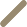 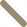 Презентация составлена на основе презентационного материала к семинару-практикуму «Содержание обучения иностранному языку как средство формирования у обучающихся глобальных компетенций», проведенного 27 января 2022г.
На семинаре рассматривались следующие вопросы:
Содержательный потенциал предмета «Иностранный язык» в контексте формирования  глобальных компетенций (Михайлова С.Ф., МАУ ИМЦ г. Тюмени)
Использование песенного материала на  уроках иностранного языка (Гроо О.В., МАОУ СОШ №5 города Тюмени)
Формирование глобальных компетенций в  рамках международного проекта «Школы-партнеры будущего» (Мамаева Н.Т., МАОУ гимназия №83 города Тюмени)
В помощь учителю-предметнику
1/27/2022
Михайлова С.Ф., методист МАУ ИМЦ г. Тюмени
1
ВПР
Всероссийские проверочные работы
ГИА
Государственная итоговая аттестация
ЕДИНАЯ  СИСТЕМА  ОЦЕНКИ  КАЧЕСТВА  ОБРАЗОВАНИЯ
НИКО
Национальные исследования образования
МИ
Международные исследования
Общероссийская оценка по модели  PISA  Приказ МИНПРОСВЕЩЕНИЯ N 219,  РОСОБРНАДЗОРА 
приказ N 590, от 06.05.2019
1/27/2022
Михайлова С.Ф., методист МАУ ИМЦ г. Тюмени
2
Функционально грамотный человек — это человек, который способен использовать все  постоянно приобретаемые в течение жизни знания, умения и навыки для решения  максимально широкого диапазона жизненных задач в различных сферах человеческой  деятельности, общения и социальных отношений1.
А.А. Леонтьев
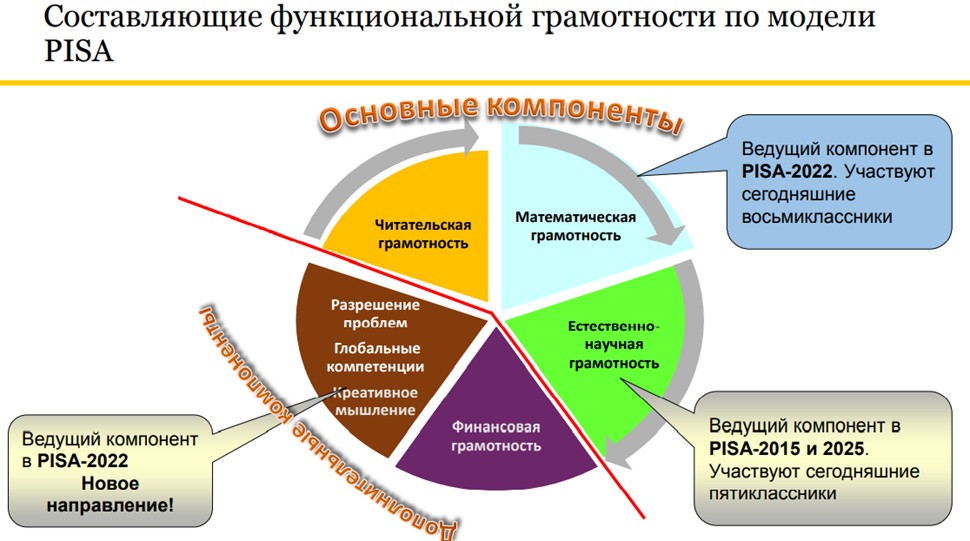 1/27/2022
Михайлова С.Ф., методист МАУ ИМЦ г. Тюмени
3
1Образовательная система «Школа 2100». Педагогика здравого смысла / под ред. А. А. Леонтьева. М.: Баласс, 2003. С. 35.
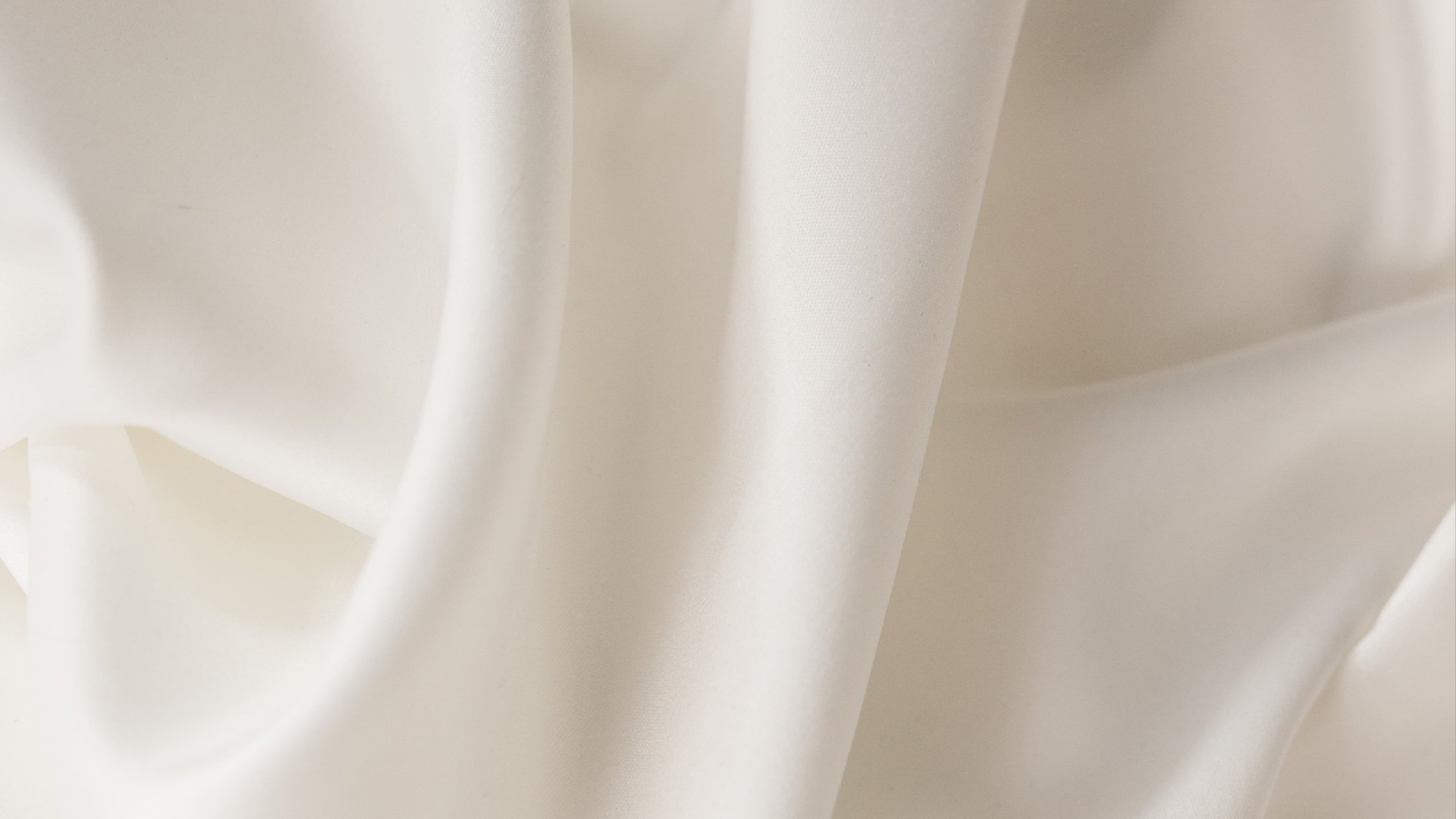 Глобальная	компетентность	в	исследовании	PISA	определяется  как  многомерная	  способность, которая  включает в себя следующие
глобальные компетенции: способность изучать глобальные и  межкультурные проблемы, понимать и ценить различные  мировоззрения и точки зрения, успешно и уважительно  взаимодействовать с другими и принимать меры для коллективного  благополучия и устойчивого развития2.
2018 год: в рамках Международной программы по
оценке образовательных достижений учащихся  (PISA) ОЭСР была проведена первая оценка  глобальных компетенций 15-летних обучающихся
2https://fioco.ru/Media/Default/Documents/МСИ/ГК%20PISA-2018_.pdf
1/27/2022
Михайлова С.Ф., методист МАУ ИМЦ г. Тюмени
4
НАПРАВЛЕНИЯ ОЦЕНКИ ГЛОБАЛЬНЫХ КОМПЕТЕНЦИЙ
3. Участие в открытом, адекватном и эффективном межкультурном взаимодействии.



4. Содействие коллективному благополучию и устойчивому развитию.
1. Изучение вопросов местного, глобального и межкультурного значения.



2. Понимание и оценка точки зрения и мировоззрения других.
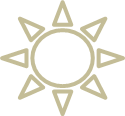 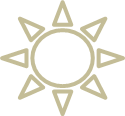 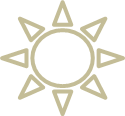 1/27/2022
Михайлова С.Ф., методист МАУ ИМЦ г. Тюмени
5
СТРУКТУРА	ГЛОБАЛЬНОЙ	КОМПЕТЕНЦИИ
ЗНАНИЕ, ПОНИМАНИЕ
- оценивается (тест)
*Осознание и понимание	глобальных  проблем
*Осознание и понимание	культурного  разнообразия, межкультурных различий

УМЕНИЯ
- оценивается (тест)
*Аналитическое и критическое	мышление
*Способность	уважительно и эффективно  взаимодействовать
*Гибкость
ОТНОШЕНИЕ
оценивается (анкета)
*Уважение к другим культурам
*Открытость к	взаимодействию с	другими  культурами
*Широта взглядов,	кругозор
*Ответственность
ЦЕННОСТИ
не оцениваются
*Человеческое достоинство
*Культурное разнообразие
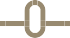 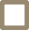 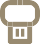 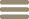 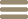 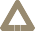 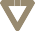 1/27/2022
Михайлова С.Ф., методист МАУ ИМЦ г. Тюмени
6
Распределение тестовых заданий  в  соответствии с  оценкой познавательных умений
Для оценки знаний в сфере глобальных проблем и межкультурных взаимодействий были выбраны следующие ситуативные контексты:
*культура и межкультурные отношения  
(25 % заданий);
*социально-экономическое развитие и
взаимозависимость (37,5 % заданий);
*экологическая устойчивость (12,5 %   заданий);
*институты, конфликты и права  человека 
(25 %  заданий)3.
Количество
заданий


37


18


14
Направление оценки

Изучение вопросов  местного, глобального  и межкультурного  значения

Понимание и оценка  точек зрения и  мировоззрения других

Содействие  коллективному  благополучию и  устойчивому развитию
Познавательные умения

Оценивать информацию,  формулировать аргументы  и объяснять проблемы и  ситуации

Выявлять и анализировать  различные точки зрения


Оценивать действия и  последствия
3https://fioco.ru/Media/Default/Documents/МСИ/ГК%20PISA-
2018_.pdf
1/27/2022
Михайлова С.Ф., методист МАУ ИМЦ г. Тюмени
7
Распределение тестовых заданий  в  соответствии с  оценкой познавательных умений4
4https://fioco.ru/Media/Default/Documents/МСИ/ГК%20PISA-
2018_.pdf
1/27/2022
Михайлова С.Ф., методист МАУ ИМЦ г. Тюмени
8
Ресурсы в помощь учителю
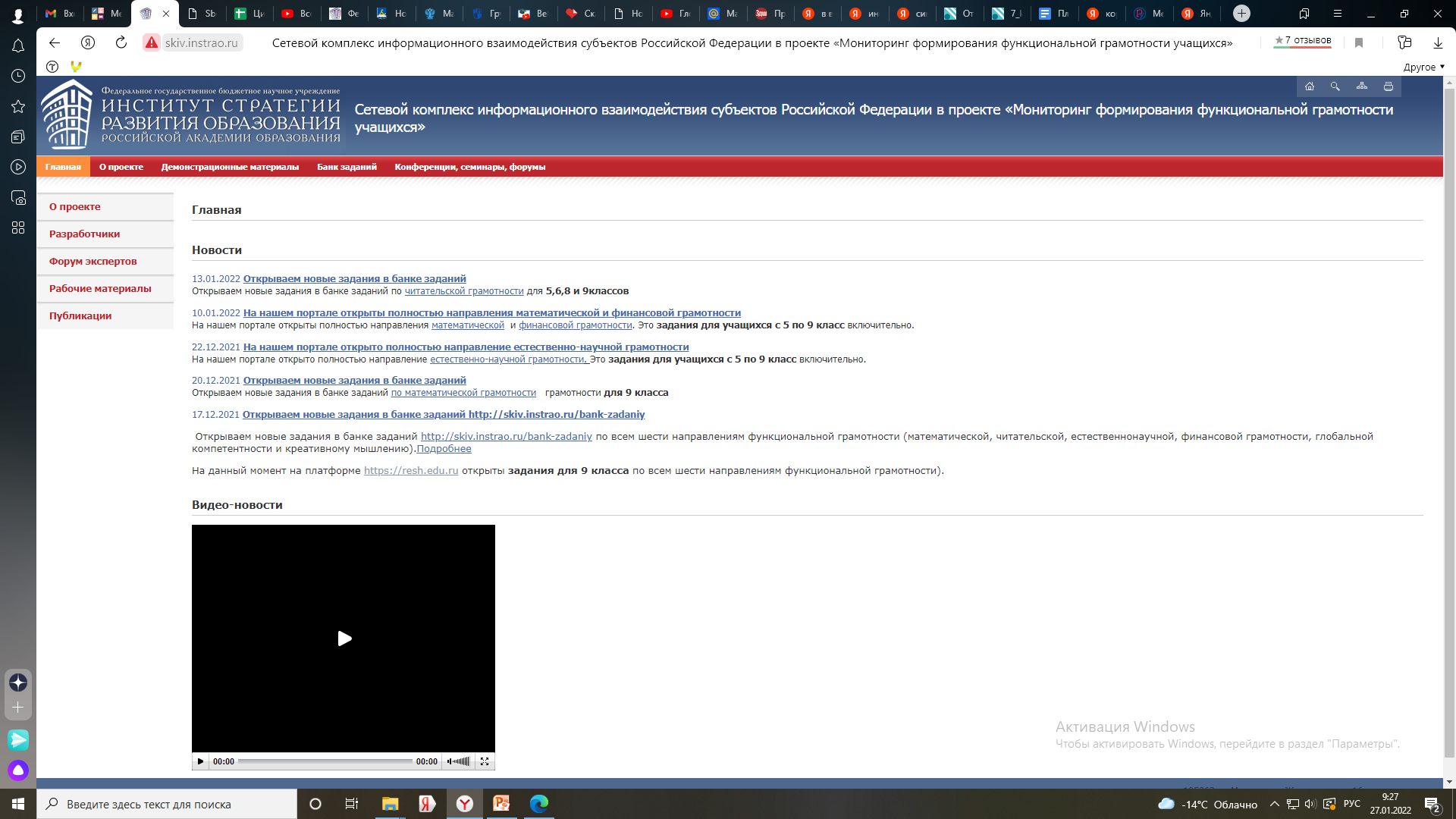 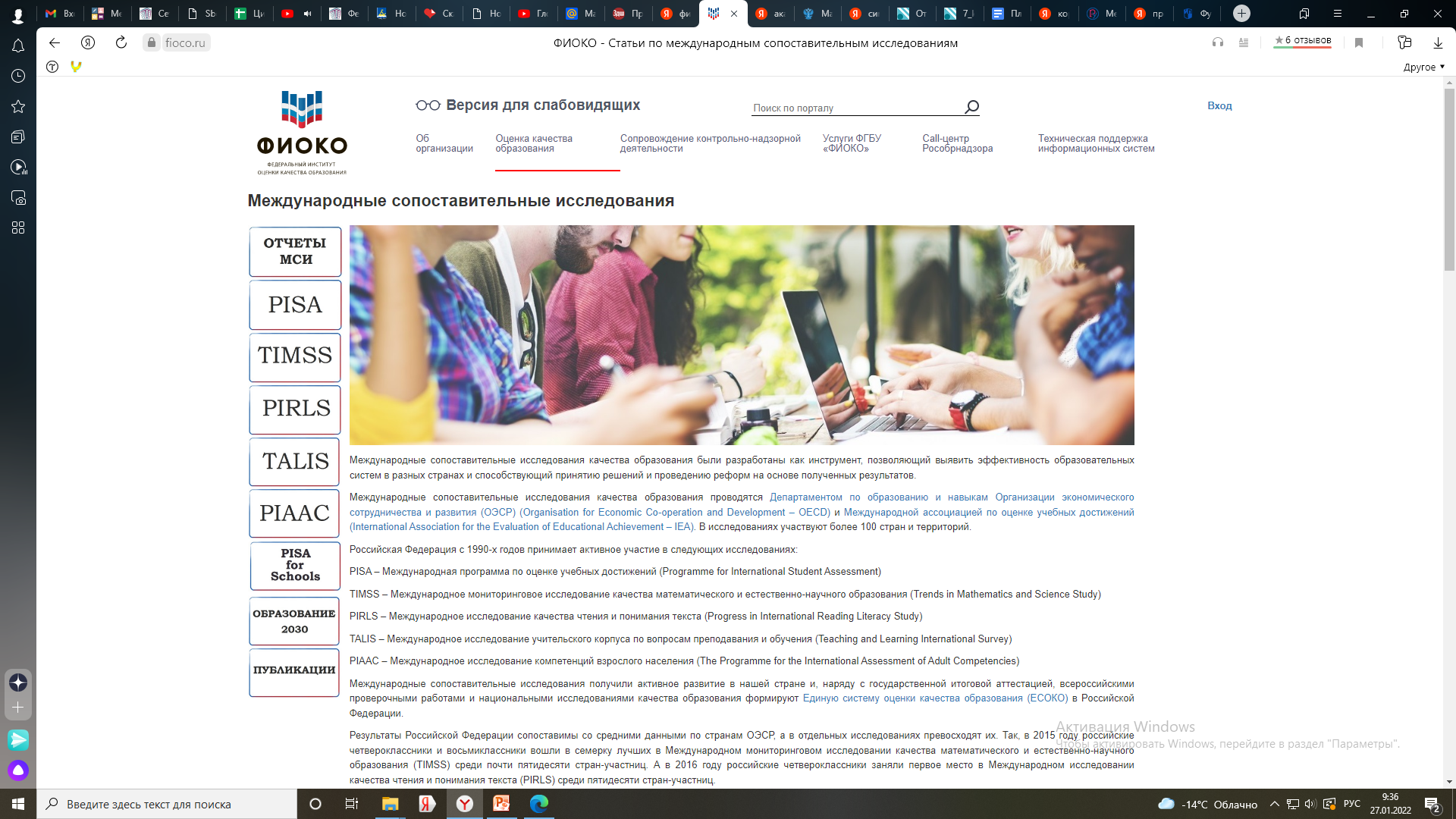 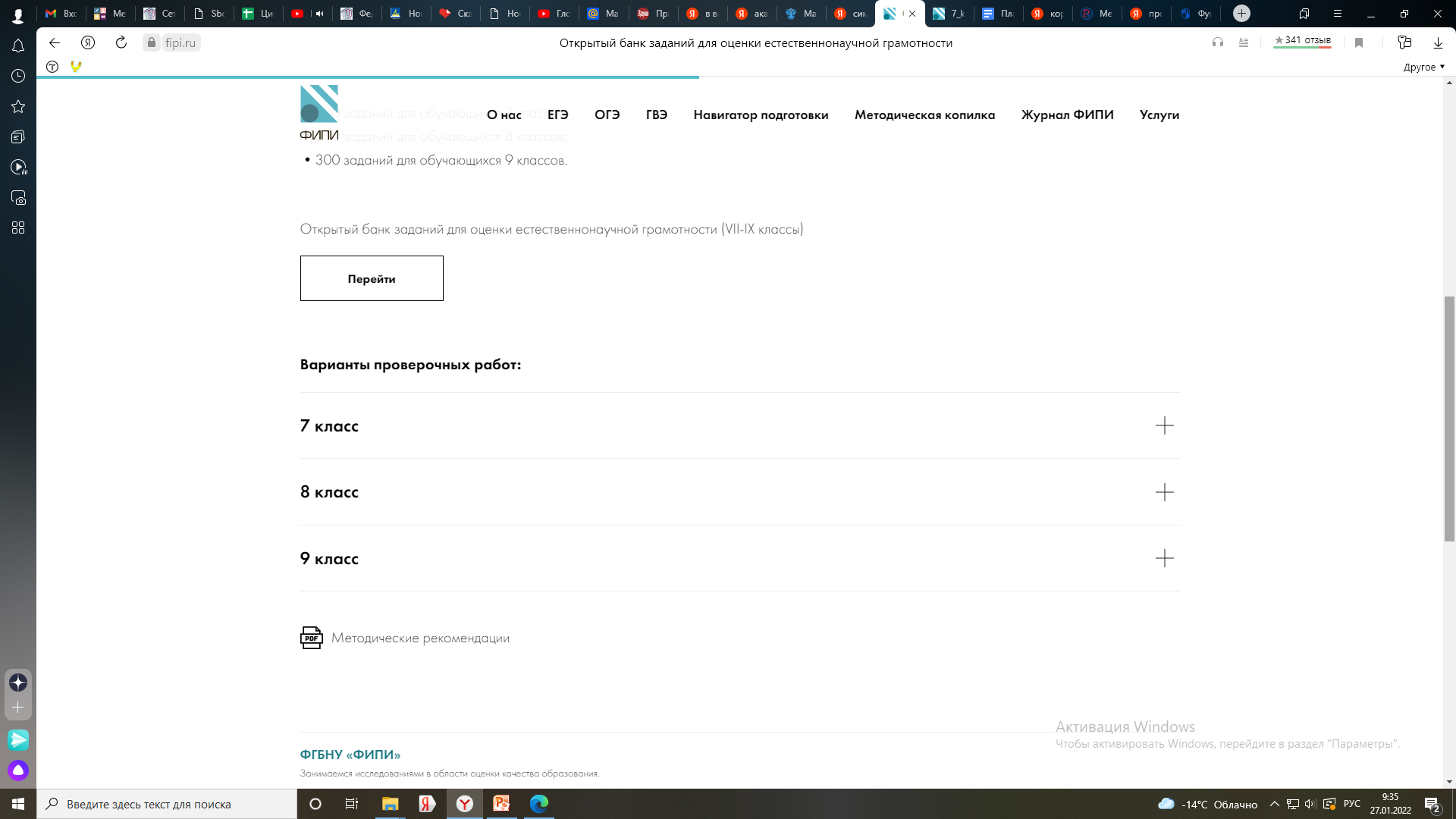 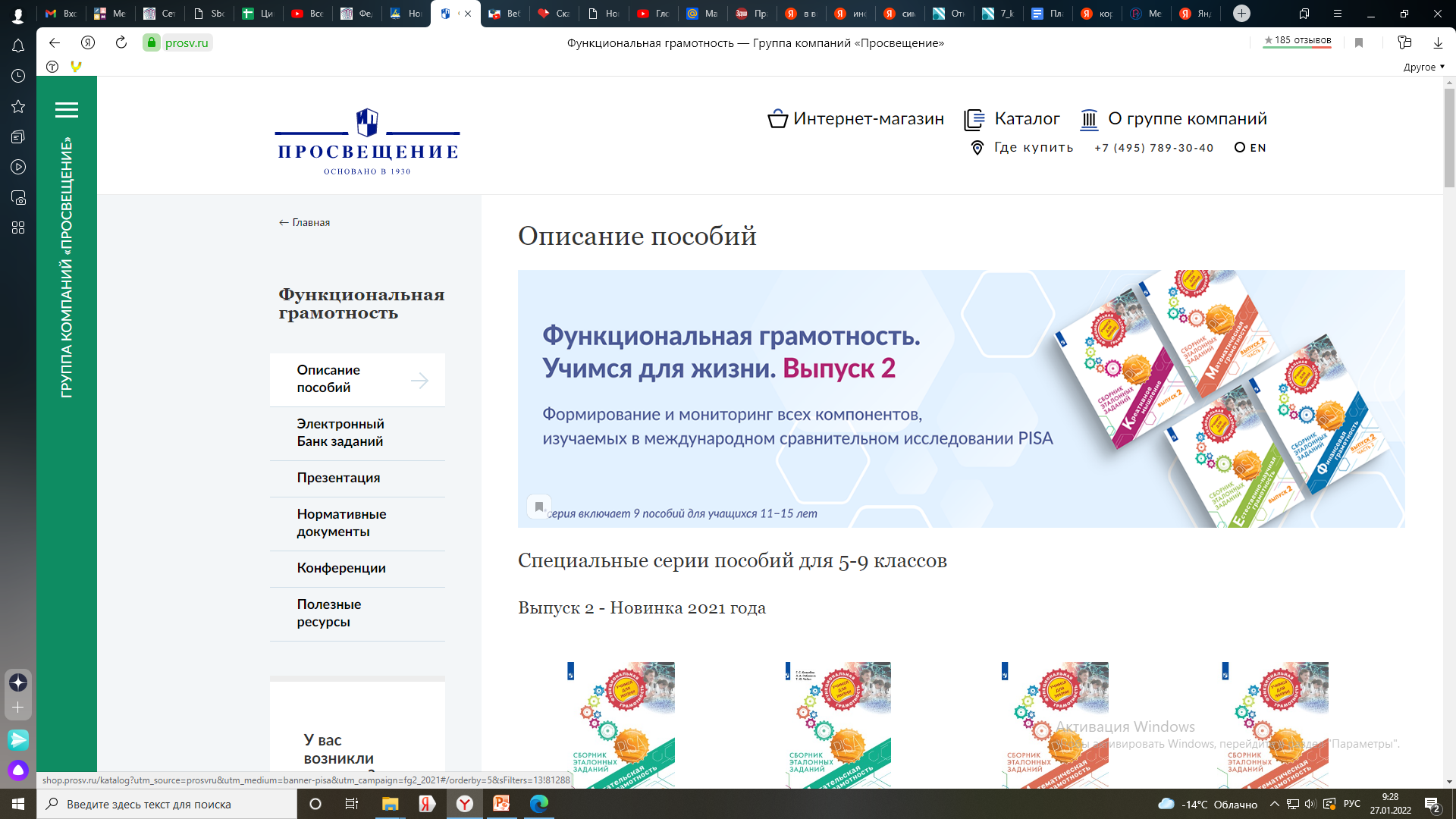 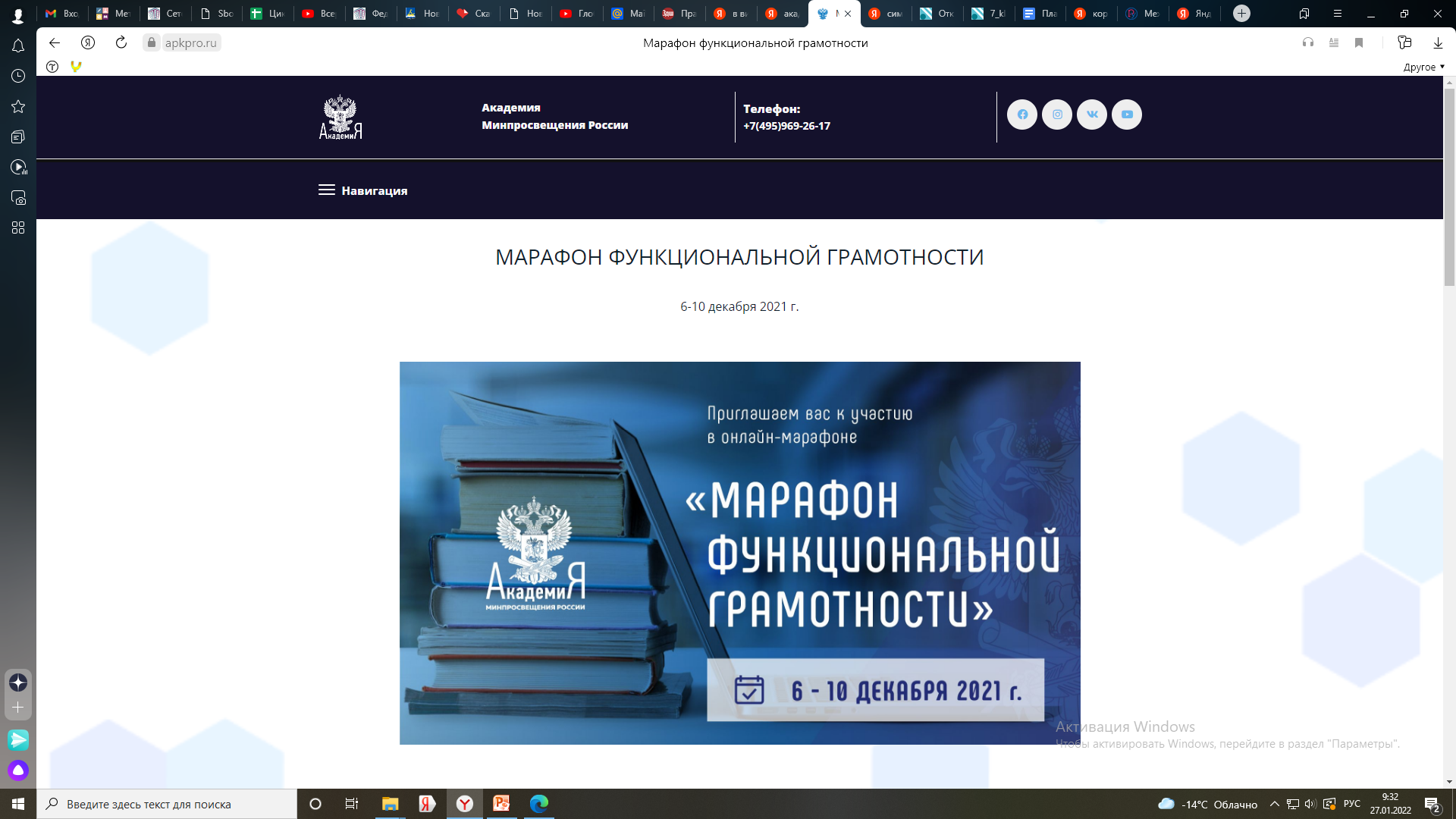 http://skiv.instrao.ru/
https://fioco.ru/ru/osoko/msi/
https://fipi.ru/otkrytyy-bank-zadaniy-dlya-otsenki-yestestvennonauchnoy-gramotnosti
https://prosv.ru/pages/pisa.html
https://apkpro.ru/deyatelnostakademii/marafonfunktsionalnoygramotnosti/
1/27/2022
Михайлова С.Ф., методист МАУ ИМЦ г. Тюмени
9
Ресурсы в помощь учителю
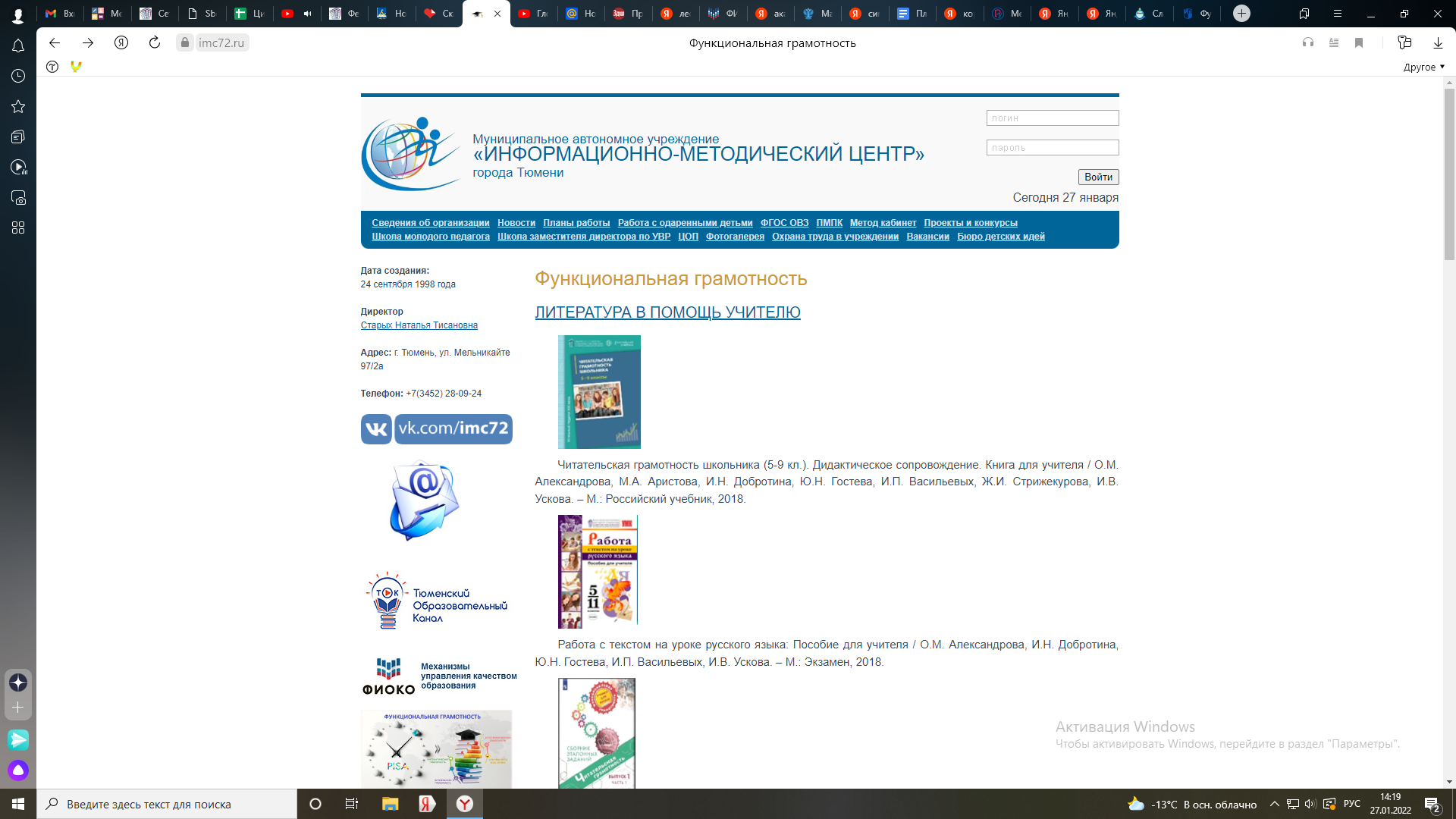 1/27/2022
Михайлова С.Ф., методист МАУ ИМЦ г. Тюмени
10